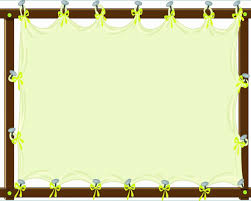 স্বাগতম
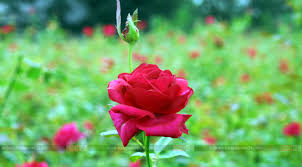 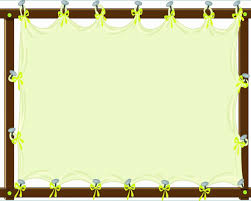 পাঠ পরিচিতি
শিক্ষক পরিচিতি
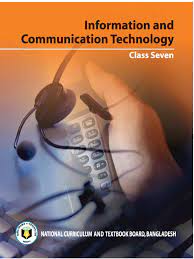 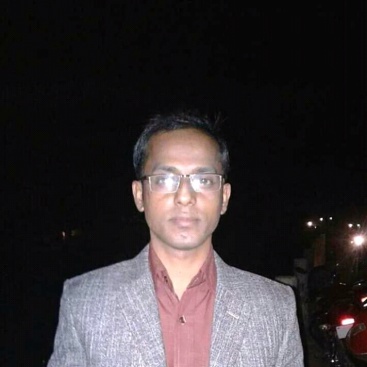 বিদ্যুৎ চন্দ্র তালুকদার
সহকারী শিক্ষক (কম্পিউটার)
কলমাকান্দা উচ্চ বালিকা বিদ্যালয়
ইনডেক্স নম্বর – ১১২২০৭৪
মোবাইল -০১৭৪৫৫৪২৮১৫
ই-মেইল – bidduth83talukder@gmail.com
শ্রেণিঃ সপ্তম 
বিষয়ঃ তথ্য ও যোগাযোগ প্রযুক্তি
অধ্যায়ঃ দ্বিতীয় 
সময়ঃ ৪০ মিনিট
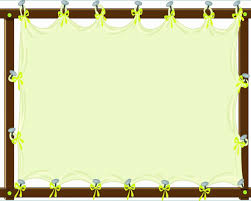 আমরা কয়েকটি ছবি দেখি ?
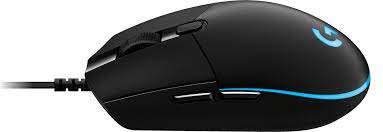 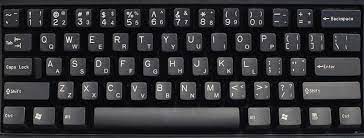 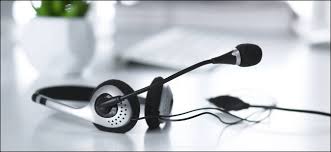 মাউস
কী-বোর্ড
মাইক্রোফোন
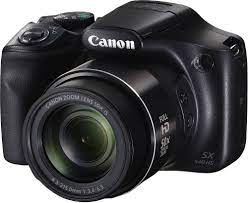 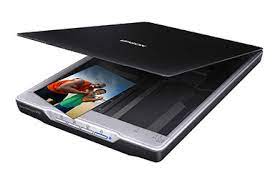 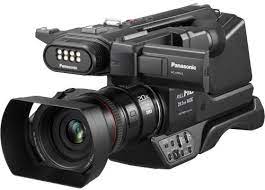 ডিজিটাল ক্যামেরা
ভিডিও ক্যামেরা
স্ক্যানার
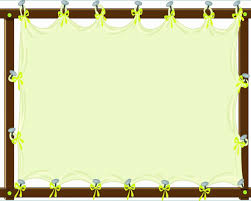 আমরা আরও কয়েকটি ছবি দেখি ?
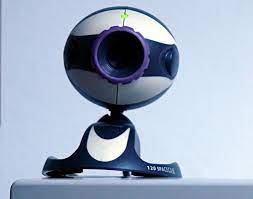 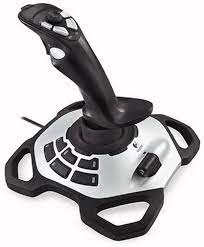 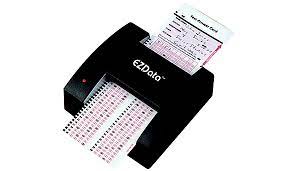 ও এম আর
ওয়েবক্যাম
জয়স্টিক
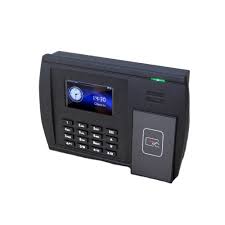 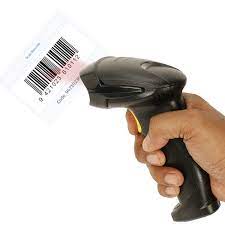 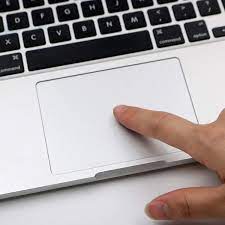 পাঞ্চকার্ড রিডার
বারকোড রিডার
টাচ প্যাড
বলতো ছবিগুলো কোন ডিভাইস ?
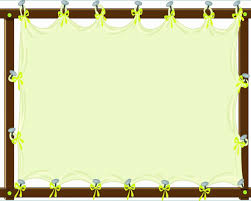 আজকের পাঠের বিষয়
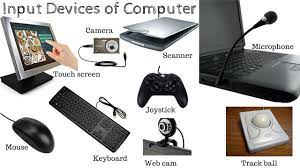 ইনপুট ডিভাইস
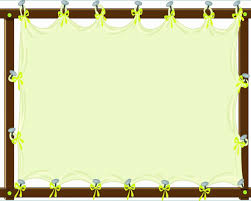 শিখনফল
এই পাঠ শেষে শিক্ষার্থীরা ...............।
১। কম্পিউটারের ইনপুট ডিভাইস কি তা বলতে ও লিখতে  পারবে ।                                              
২। কম্পিউটারের ইনপুট ডিভাইস সম্পর্কে বর্ণনা করতে পারবে ।
৩। কম্পিউটারের ইনপুট ডিভাইসগুলোর কাজ ব্যাখ্যা করতে পারবে।
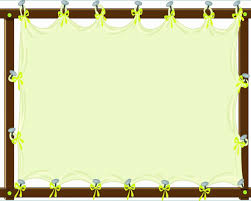 কম্পিউটারের ইনপুট ডিভাইস কি?
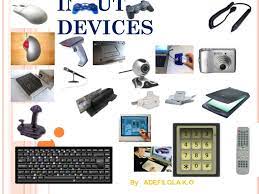 কম্পিউটারের কাজ করার সময় প্রয়োজনীয় তথ্য এবং নির্দেশনা দেওয়া হয় তাকে ইনপুট বলে।
আর তথ্য বা নির্দেশনা দেওয়ার জন্য যে যন্ত্র বা যন্ত্রাংশ ব্যবহার করা হয় তাদেরকে ইনপুট ডিভাইস বলে।
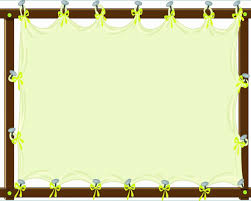 কম্পিউটারের ইনপুট ডিভাইস
কী-বোর্ড
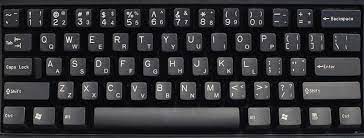 কী-বোর্ড দিয়ে বাংলা, ইংরেজিতে বা বিশ্বের বিভিন্ন ভাষায় লেখা যায়। অর্থাৎ কী-বোর্ডের একটি বোতাম চাপলে কম্পিউটারের ভেতর সেই বোতামের জন্য নির্দিষ্ট অক্ষরটি প্রবেশ করে।
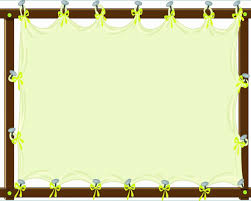 মাউস
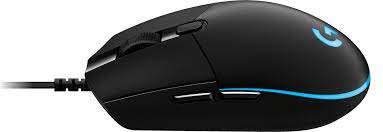 আমরা যদি ছবি আঁকতে চাই তখন কী-বোর্ড দিয়ে সেটি করা যায় না । একটি মাউস নাড়িয়ে আমরা সেটি করতে পারি। মাউসকে ইনপুটের এবং কমাণ্ড দেওয়ার কাজেও ব্যবহার করা যায় ।
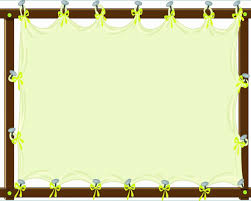 ডিজিটাল ক্যামেরা
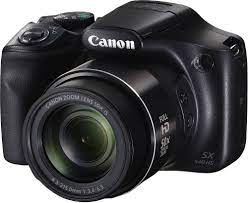 বর্তমানে প্রায় সকল প্রকার ডিজিটাল ক্যামেরাই কম্পিউটারের ইনপুট যন্ত্র হিসাবে ব্যবহার করা যায়। ডিজিটাল ক্যামেরাটিকে ইউ.এস.বি পোর্টের মাধ্যমে কম্পিউটারের সাথে যুক্ত করে ডিজিটাল ছবি কম্পিউটারে প্রবেশ করানো যায়।
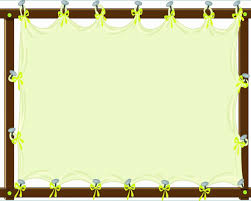 স্ক্যানার
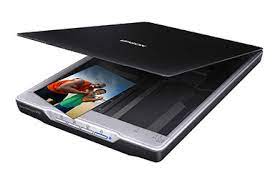 এক সময় ফটোকপি মেশিনের সাহায্যে আমরা বিভিন্ন ডকুমেন্টের প্রতলিপি করতাম । কিন্তু এ প্রতিলিপি যতবার দরকার ততবারই মেশিন ব্যবহার করতে হতো । তথ্যটি সংরক্ষিত থাকত না। এ সমস্যাটির সমাধান যে যন্ত্রটি করে দিয়েছে তার নাম স্ক্যানার । যে কোন প্রকার ছবি, মুদ্রিত বা হাতে লেখা ডকুমেন্ট অথবা কোনো বস্তুর ডিজিটাল প্রতি লিপি তৈরি করার যন্ত্রের নাম স্ক্যানার ।
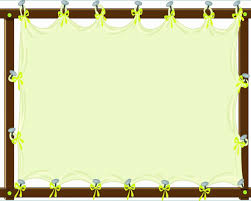 ভিডিও ক্যামেরা
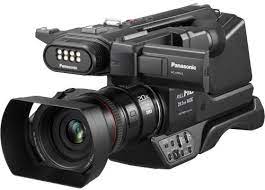 বর্তমানে প্রায় সকল প্রকার ভিডিও ক্যামেরা কম্পিউটারের ইনপুট যন্ত্র হিসাবে ব্যবহার করা যায়। এটির মাধ্যমে কম্পিউটারের সাথে যুক্ত করে বিভিন্ন অনুষ্ঠানের ভিডিও ধারণ করে কম্পিউটারে প্রবেশ করানো যায় এবং পরে এডিট করা যায়।
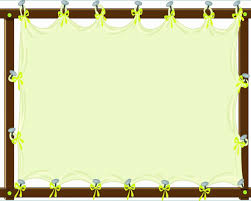 ওয়েবক্যাম
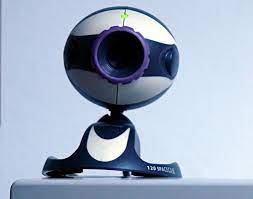 ওয়েব ক্যামেরা ব্যবহার করে নেটওয়ার্কের মাধ্যমে কম্পিউটার ব্যবহারকারীরা নিজেদের মধ্যে সরাসরি ছবি বা ভিডিও আদান প্রদান করতে পারে। সামাজিক ওয়েব সাইটগুলোতে পারস্পরিক আলাপচারিতায় ওয়েব ক্যাম ব্যবহৃত হয়। ভিডিও কনফারেন্স বা ভিডিও ফোনে ওয়েব ক্যামেরার ব্যবহার সর্বাধিক। ওয়ার্ল্ড ওয়াইড ওয়েবে এ ক্যামেরার ব্যাপক ব্যবহারের কারনেই এর নাম হয়েছে ওয়েব ক্যাম।
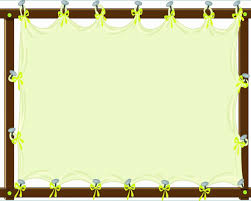 জয়স্টিক
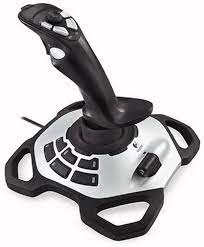 এটি একটি গেম খেলার ডিভাইস । যদিও মাউস/কী-বোর্ডের মাধ্যমে গেম খেলা যায় কিন্তু জয়স্টিক এর গেম খেলা আরোও সহজ হওয়ায় বর্তমানে এটি জনপ্রিয় একটি ইনপুট ডিভা্ইস হিসেবে বেশ পরিচিত।
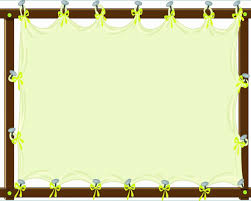 ও এম আর
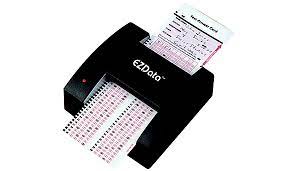 এটিও একটি ইনপুট ডিভাইস । আলোর প্রতিফলন বিচার করে এটি বিভিন্ন ধরনের তথ্য বুঝতে পারে । ওএমআরের কাজের ধরন অনেকটা স্ক্যানারের মতো । বিশেষ ভাবে তৈরি কিছু দাগ বা চিহ্ন ওএমআর পড়তে পারে । বিশেষ করে বহুনির্বাচনি প্রশ্নের উত্তরপত্র যাচাইয়ে ওএমআরের ব্যাপক ব্যবহার রয়েছে ।
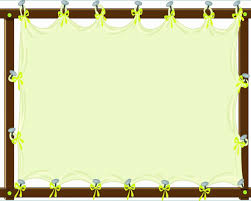 মাইক্রোফোন
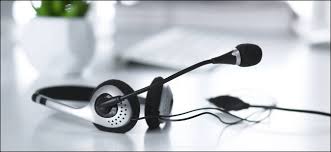 মাইক্রোফোন একটি গুরুত্বপূর্ণ ইনপুট ডিভাইস। আমাদের কথা, গান বা যে কোনো ধরনের শব্দ এর মাধ্যমে কম্পিউটারে প্রবেশ করানো যায়। বিশেষ করে ভিডিও কনফারেন্সিং জন্য মাইক্রোফোন আবশ্যক।
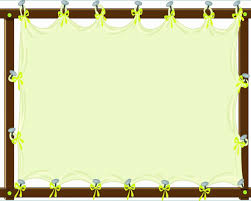 বারকোড রিডার
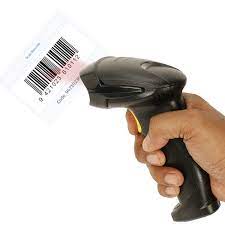 বর্তমানে প্রতিযোগীতামূলক বাজারে পন্যের মান,মূল্য ও বিস্তারিত একটি কোড (বারকোড) এর মধ্যে লিপিবদ্ধ থাকে যা আমরা পড়তে পারিনা। এটি অতি সহজে বারকোড রিডার পড়তে পারে। অর্থ্যাৎ মেশিনের তৈরি সাংকেতিক কিছু কথা পড়ানোর জন্য যে যন্ত্র ব্যবহার করা হয় তাই বারকোড রিডার।
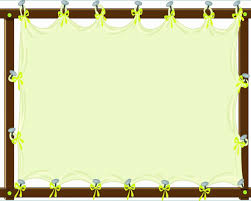 পাঞ্চকোড রিডার
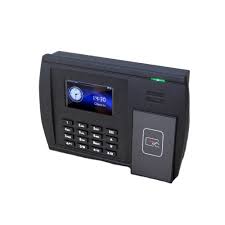 অফিস-আলাদত বা কোনো প্রতিষ্ঠানে কর্মকর্তা-কর্মচারীদের উপস্থিতির জন্য এই যন্ত্র ব্যবহার হয়। এটি মূলত হাতের ছাপ বা কাড এর মাধ্যমে উপস্থিতি নিশ্চিত করে। বর্তমানে এটির উপস্থিতি শিক্ষা প্রতিষ্ঠানে বেড়ে গিয়েছে ছাত্র-ছাত্রীদের উপস্থিতি নেওয়ার জন্য।
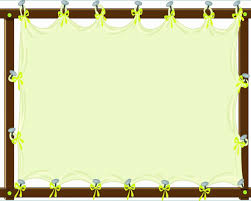 টাচ প্যাড
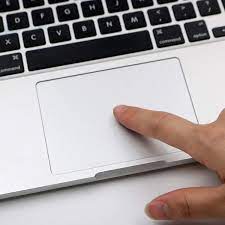 এটি মলূত ল্যাপটপের সাথে একটি ইনপুট ডিভাইস। যার সাহায্যে ল্যাপটপে নির্দেশ প্রদান করা হয়। এটি মাউসের মতো কাজ করে থাকে।
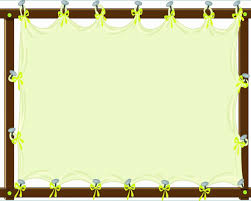 একক কাজ
১। কম্পিউটারের ইনপুট ডিভাইস কি?
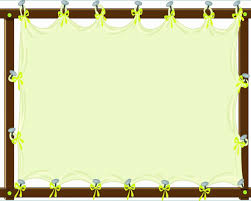 দলীয় কাজ
তোমরা ৫ জন করে ছাত্রী মিলে বিভিন্ন দল গঠন কর এবং প্রত্যেক দল ৫টি করে ইনপুট ডিভাইসের নাম লিখ।
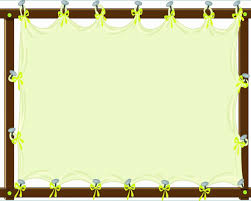 মূল্যায়ন
(ক) মাউস কোন ডিভাইস? 
(খ) মাইক্রোফোন কোন ডিভাইস?
(গ) জয়স্টিক কোন ডিভাইস?
(ঘ) কী-বোর্ড কোন ডিভাইস?
(ঙ) স্ক্যানার কোন ডিভাইস?
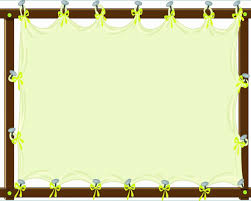 বাড়ির কাজ
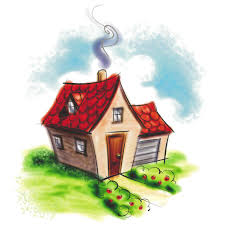 তোমাদের দেখা আইসিটিতে ব্যবহৃত হয় এমন ৫টি ইনপুট ডিভাইসের নাম এবং তার কাজ লিখে আনবে।
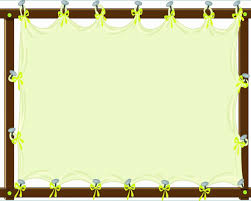 তোমাদের সকলকে ধন্যবাদ
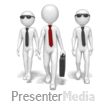